Heimdall: Mobile GPU Coordination Platform for Augmented Reality Applications
Juheon Yi, Youngki Lee
Seoul National University
ACM MobiCom 2020
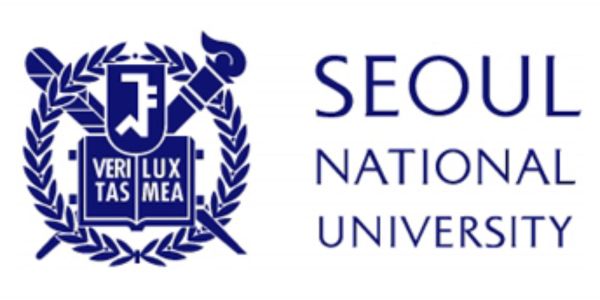 Example App: Immersive Shopping
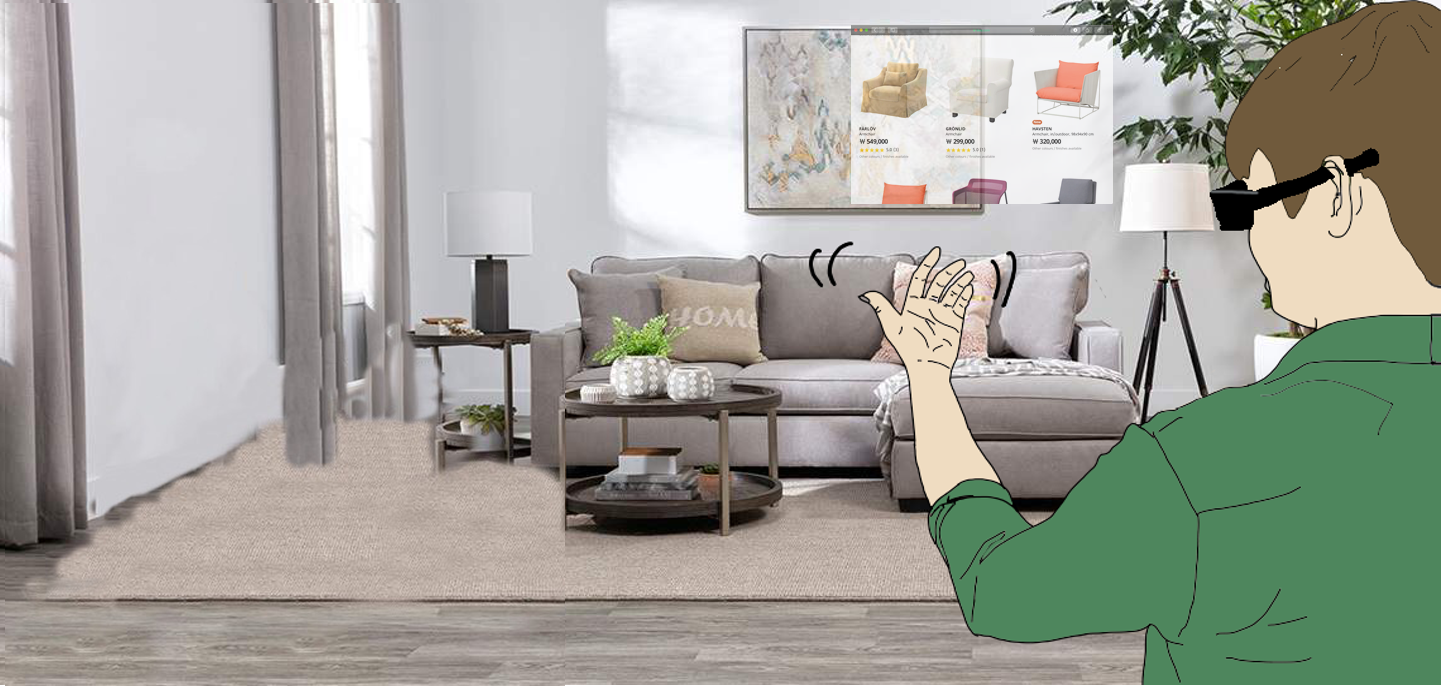 2
Example App: Immersive Shopping
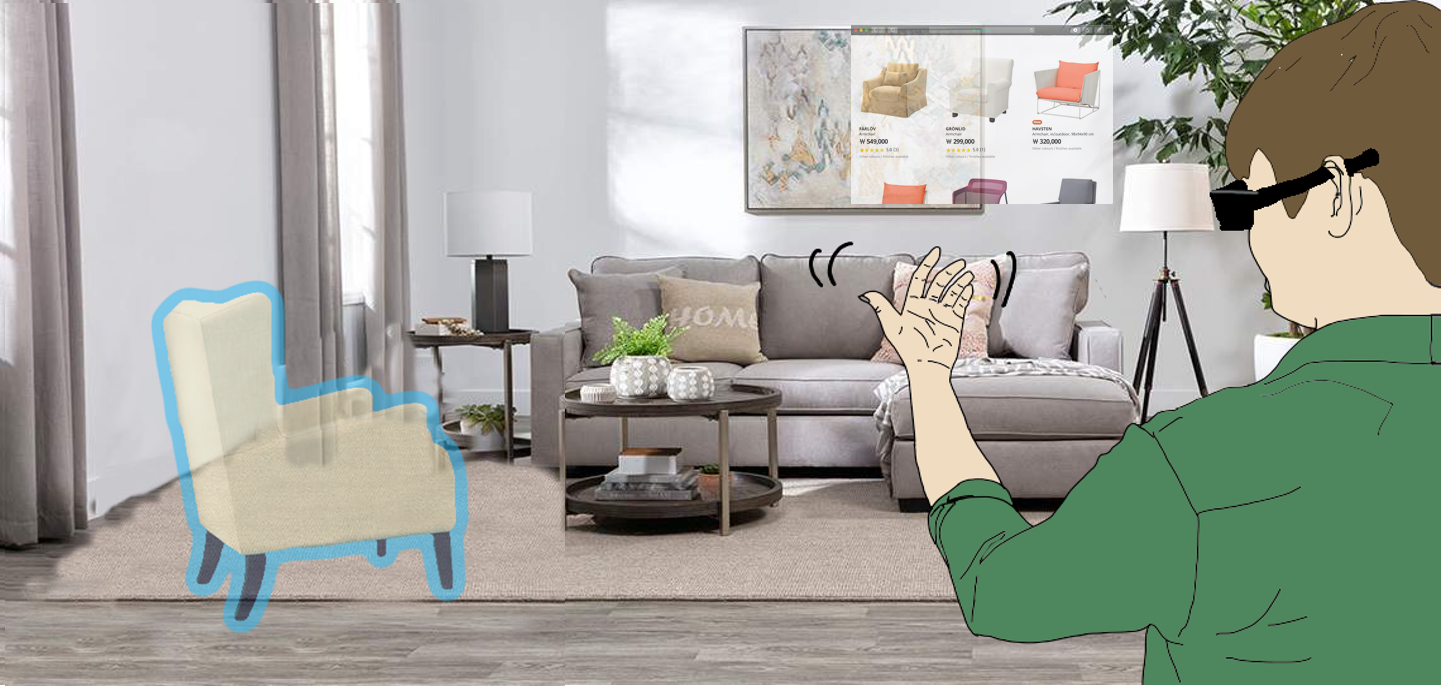 3
Example App: Immersive Shopping
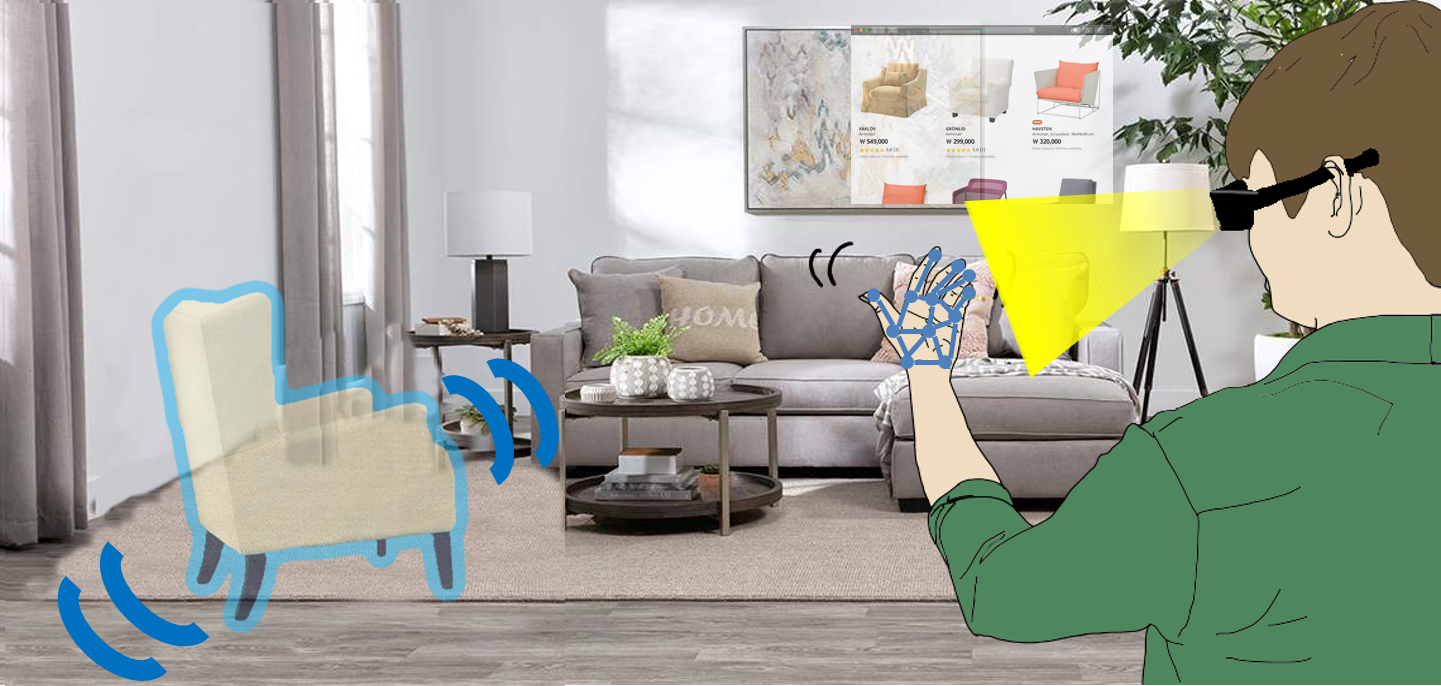 4
Example App: Immersive Shopping
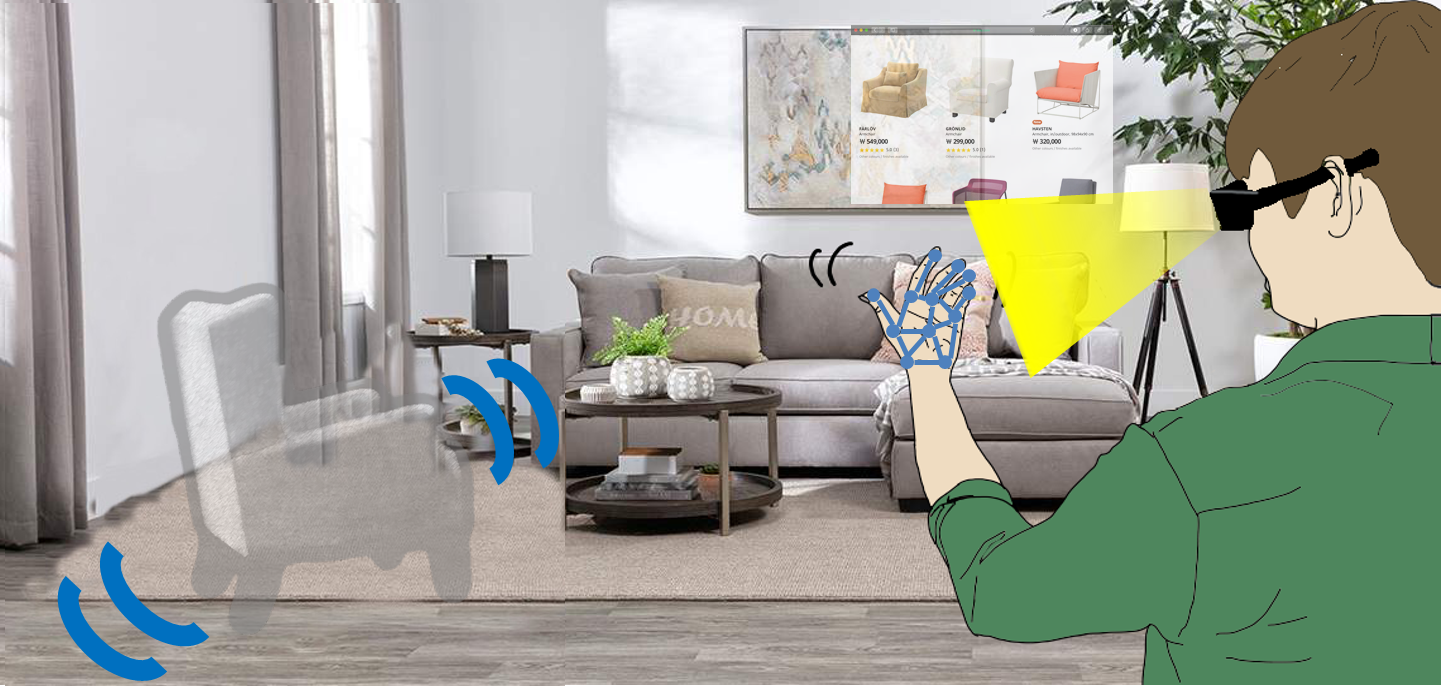 5
Workload Analysis
DNN
Rendering
Device
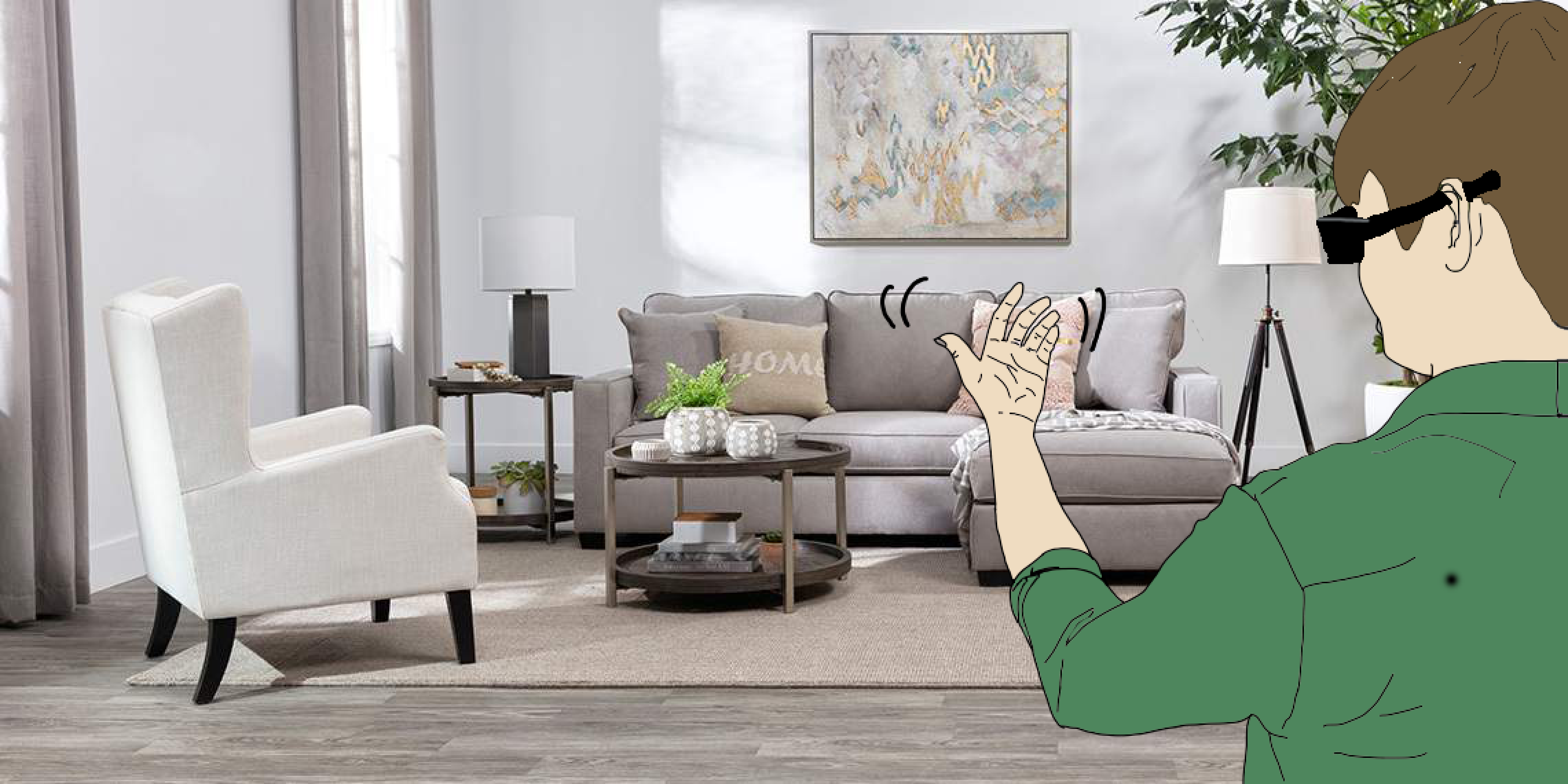 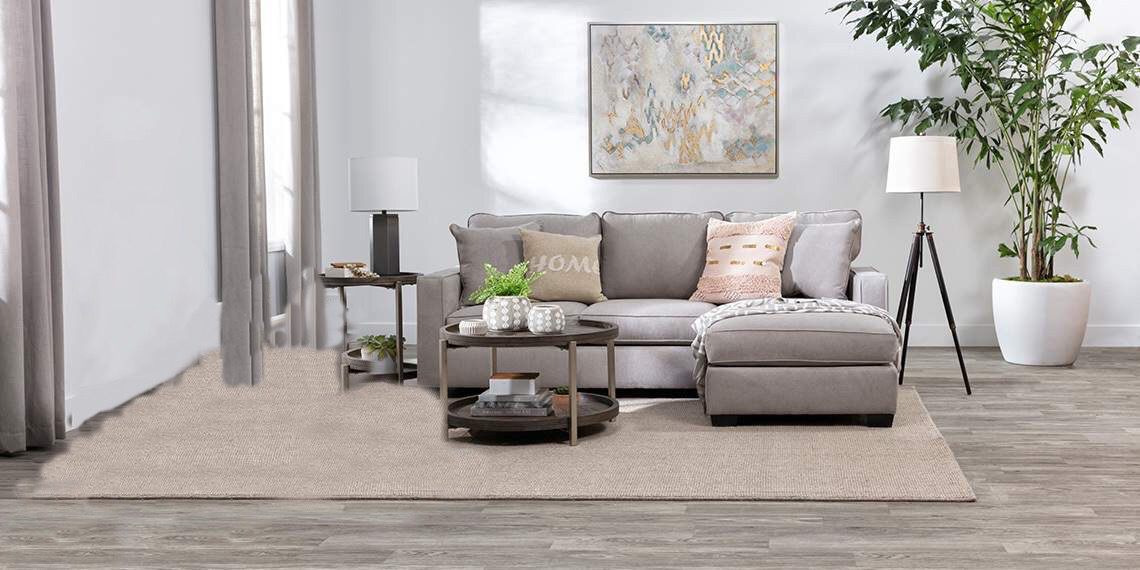 Image Style Transfer
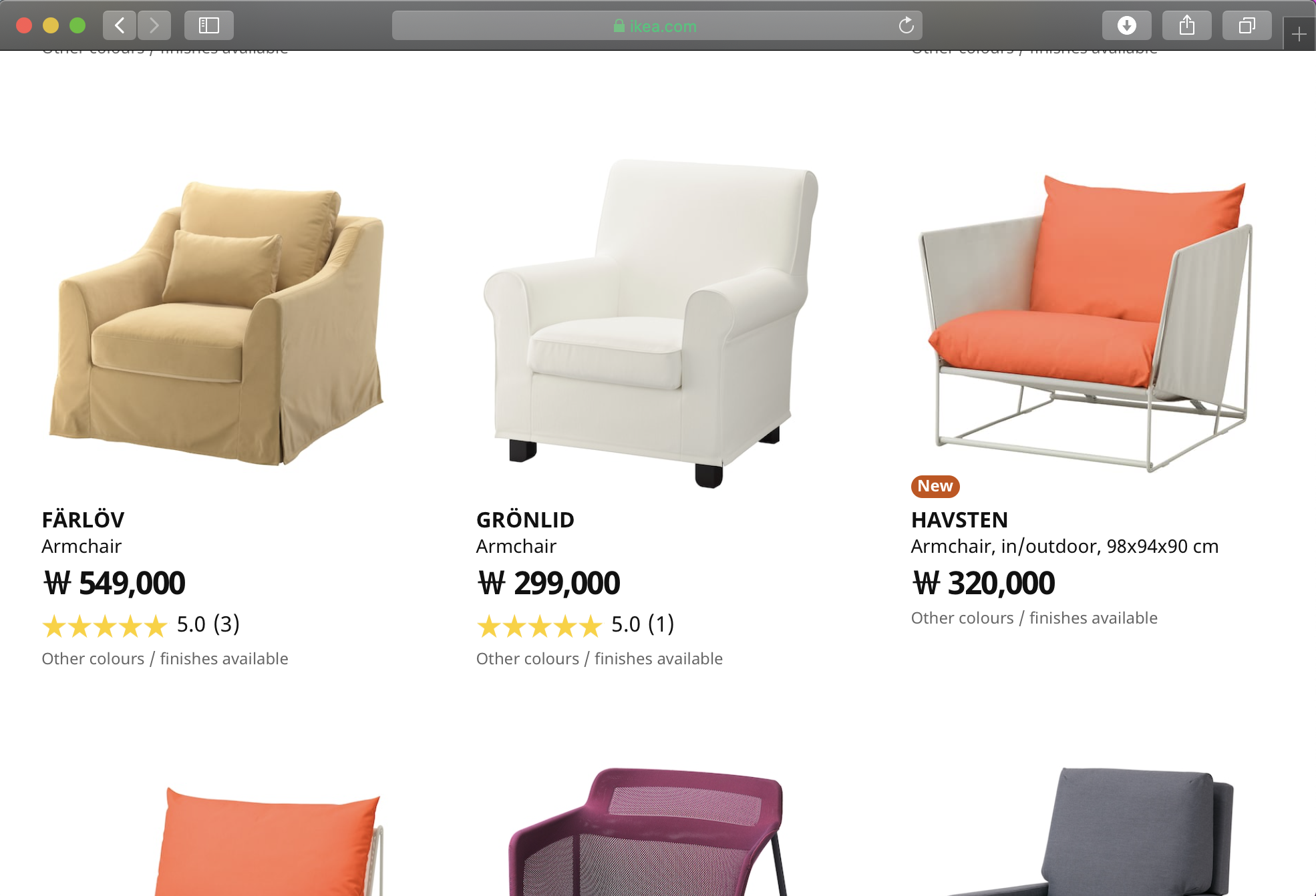 AR Glass
Concurrent execution of multi-DNN and rendering tasks on resource-constrained mobile GPU
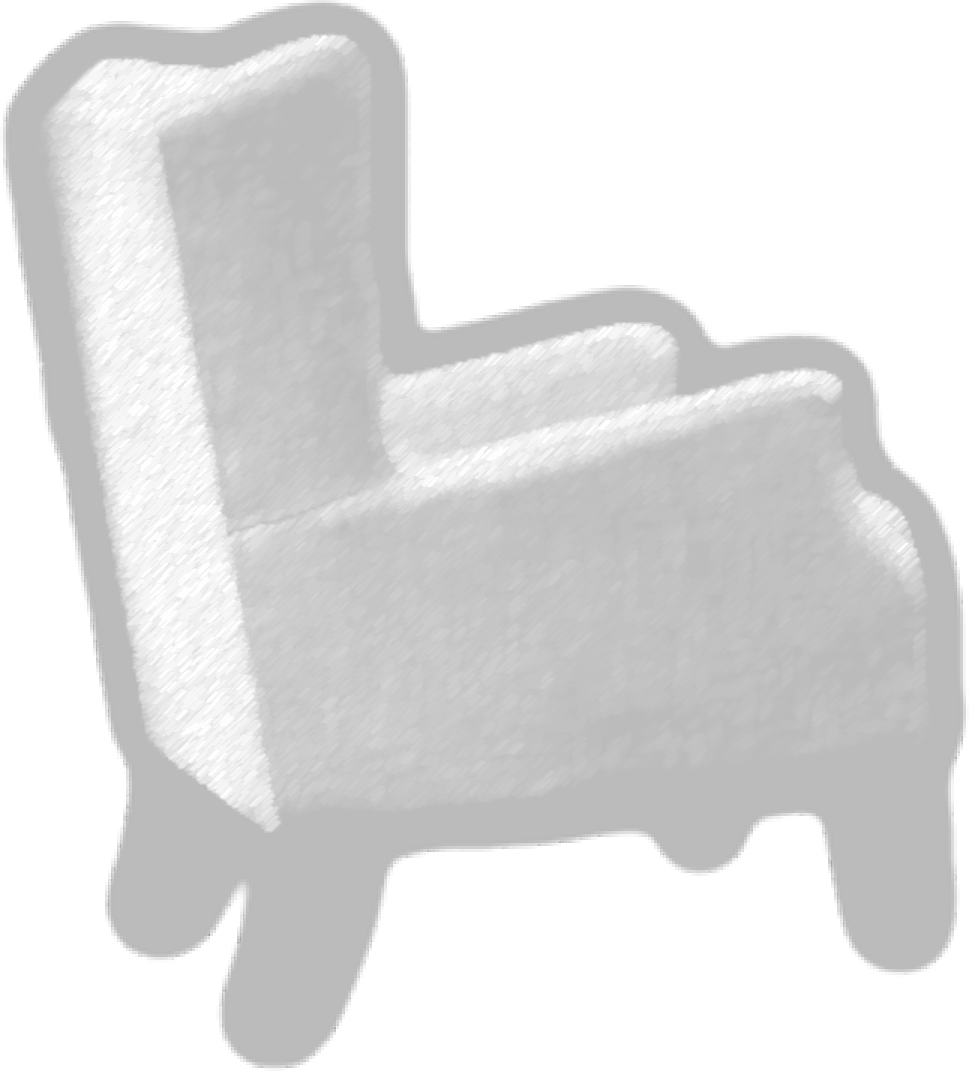 Object Detection & Segmentation
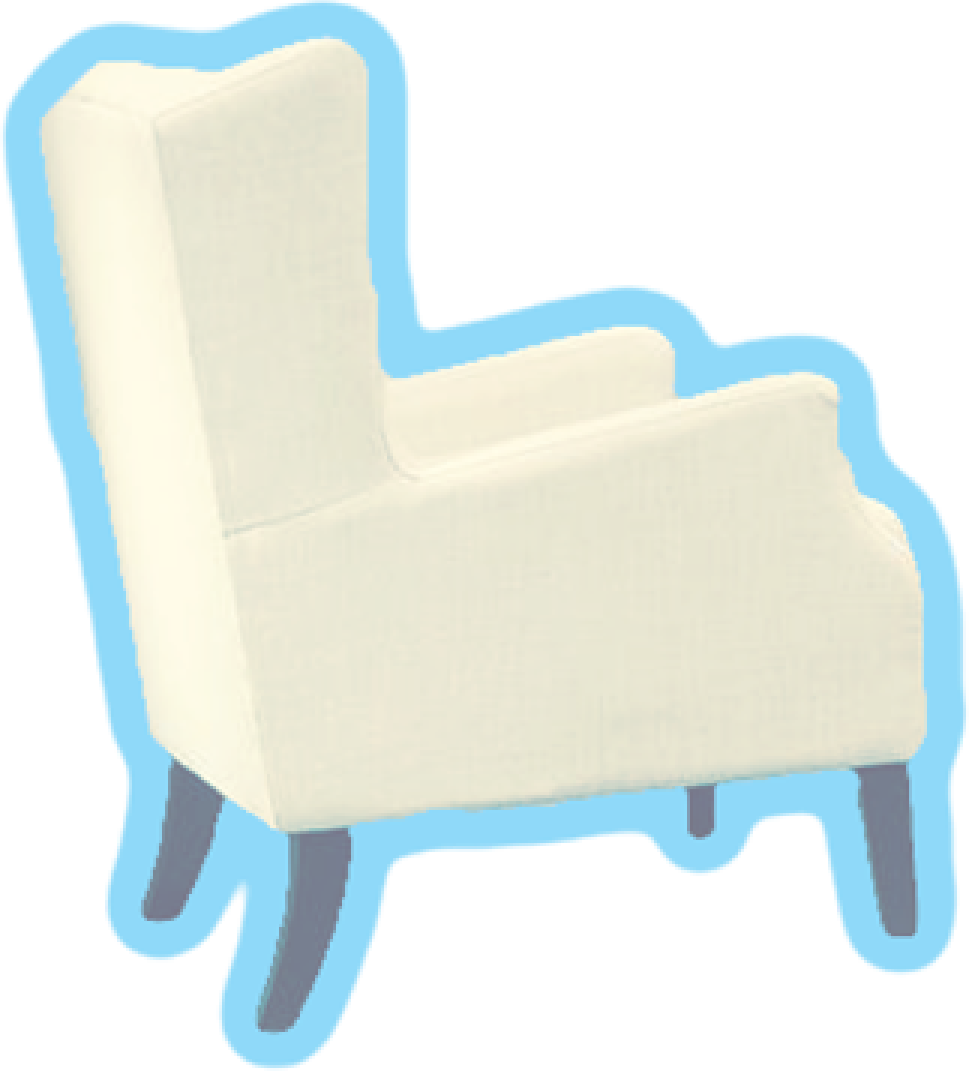 Virtual couch
Hand tracking
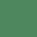 6
Other AR Applications
Criminal chasing
Interactive Workspace
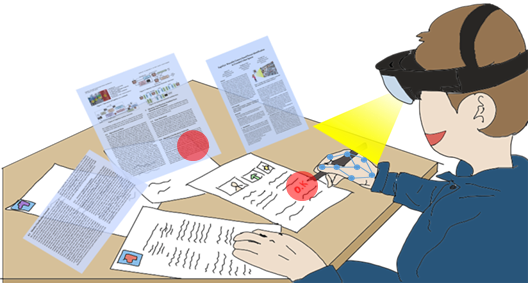 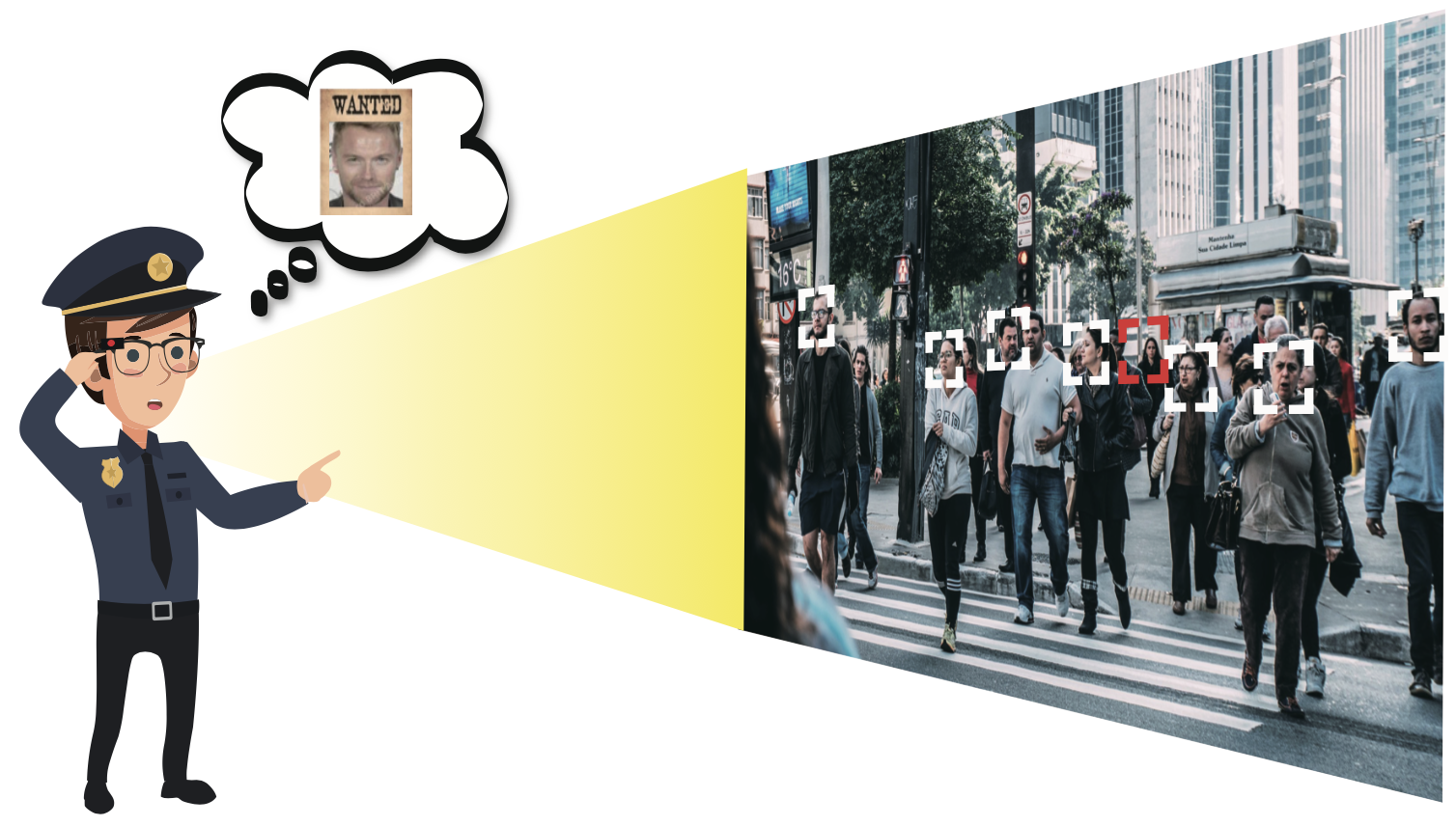 AR Glass
Virtual documents
Face detection + recognition
AR Glass
Text detection
Hand tracking
Camera frames
DNN
Rendering
Device
Concurrent multi-DNN and rendering workload is common across future AR apps
7
Existing Frameworks: Limitations
Designed for single DNN execution 
Does not support flexible coordination with rendering
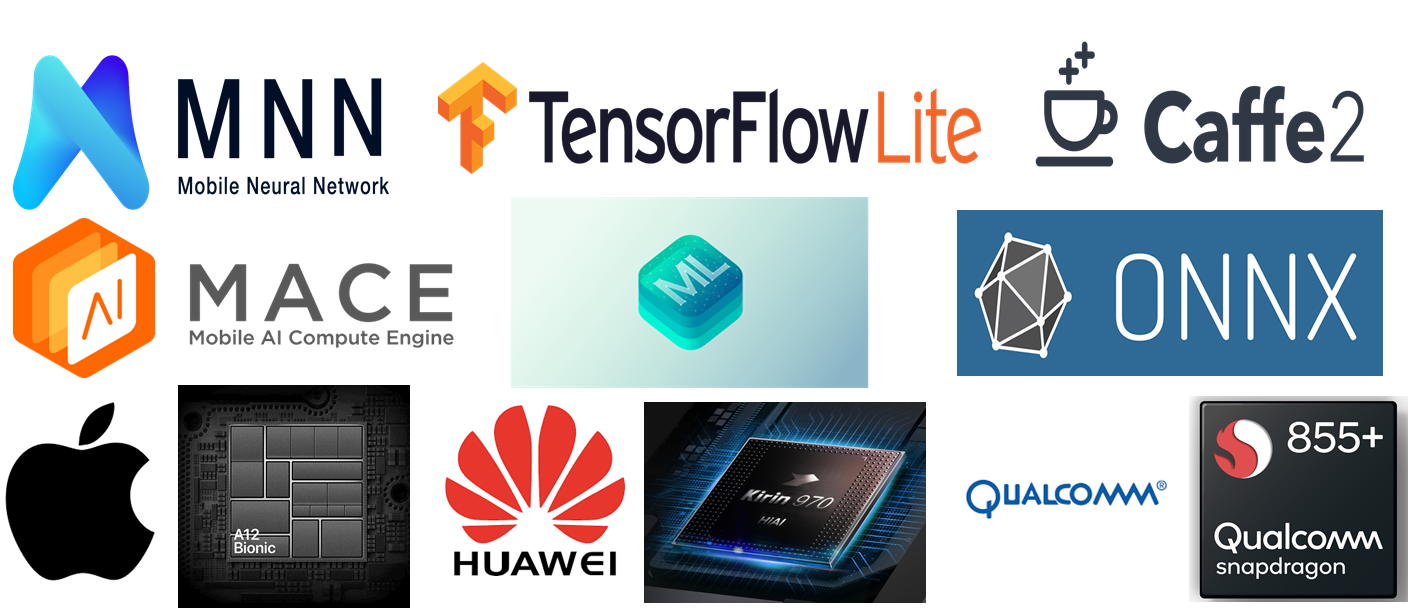 8
Existing Frameworks: Limitations
Measurements on Xiaomi MACE over LG V50 (Qualcomm Adreno 640 GPU)
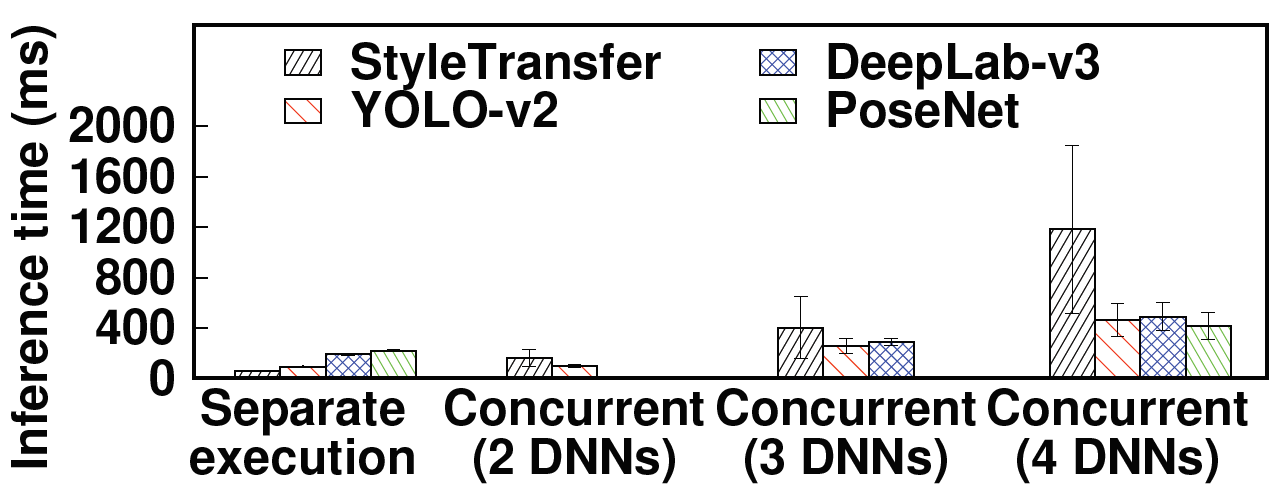 Contention overhead
Can run at 2 fps when coordinated perfectly
Multi-DNN GPU contention degrades inference speed
9
Existing Frameworks: Limitations
Measurements on Xiaomi MACE over LG V50 (Qualcomm Adreno 640 GPU)
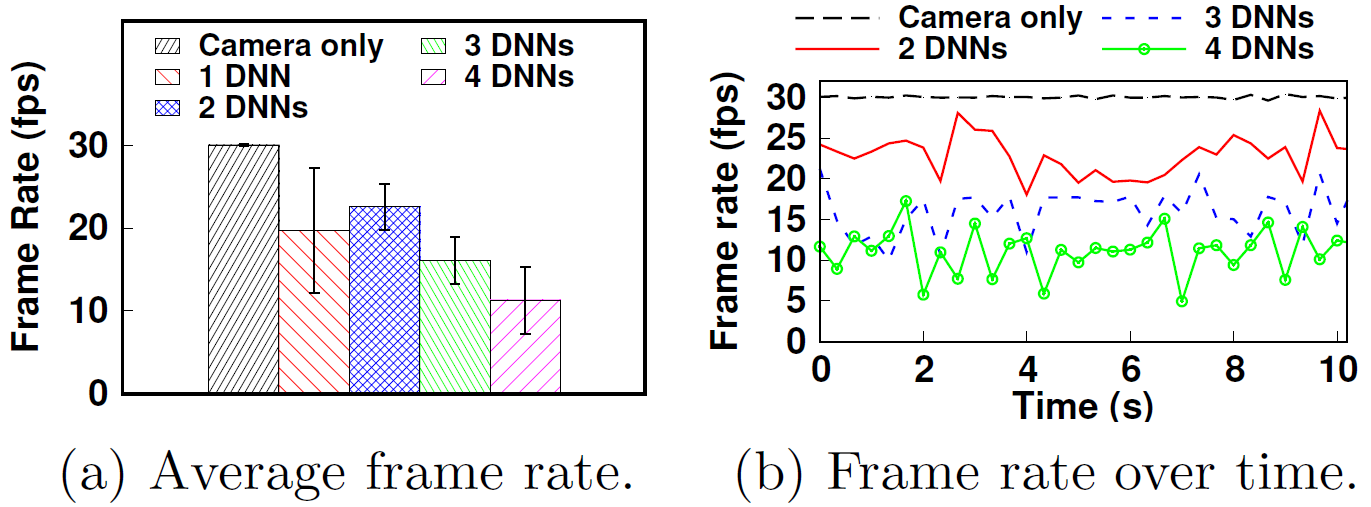 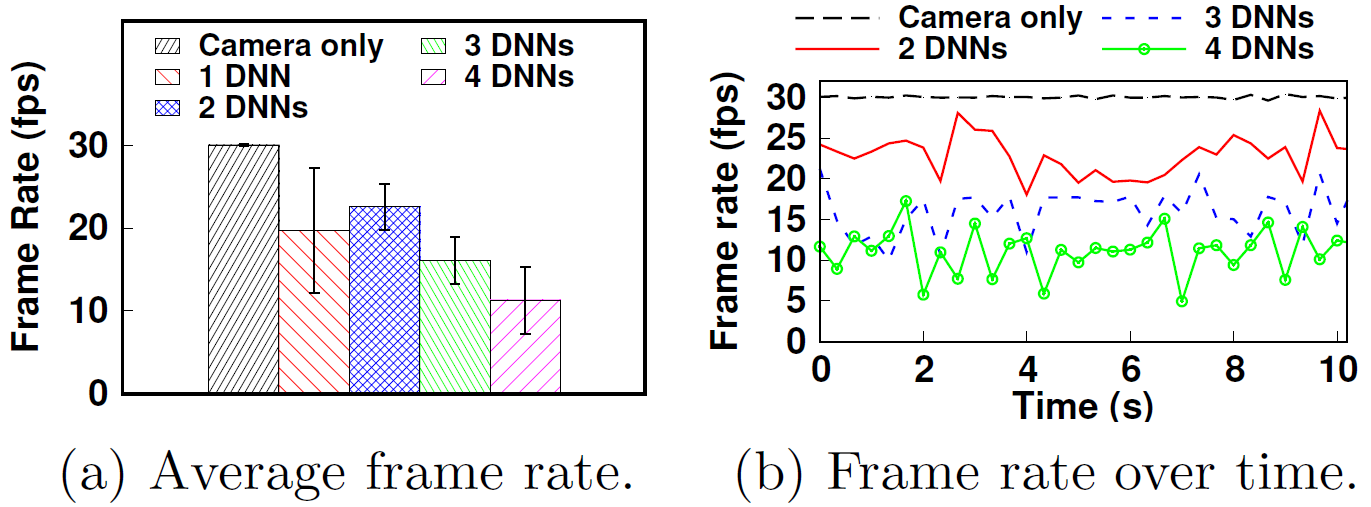 Average frame rate
Frame rate over time
Rendering-DNN GPU contention degrades frame rate
10
A Closer Look on GPU Contention
Problem: mobile GPU schedulers are FIFO
DNN 1
DNN 2
DNN 3
CPU 1
DNN1 finished
CPU fallback
CPU 2
DNN2 finished
CPU 3
DNN3 finished
Contention
Contention
X
X
GPU
Inference latency increases with the number of competing DNNs & CPU fallbacks
11
Apply Desktop GPU Scheduling?
Parallelization
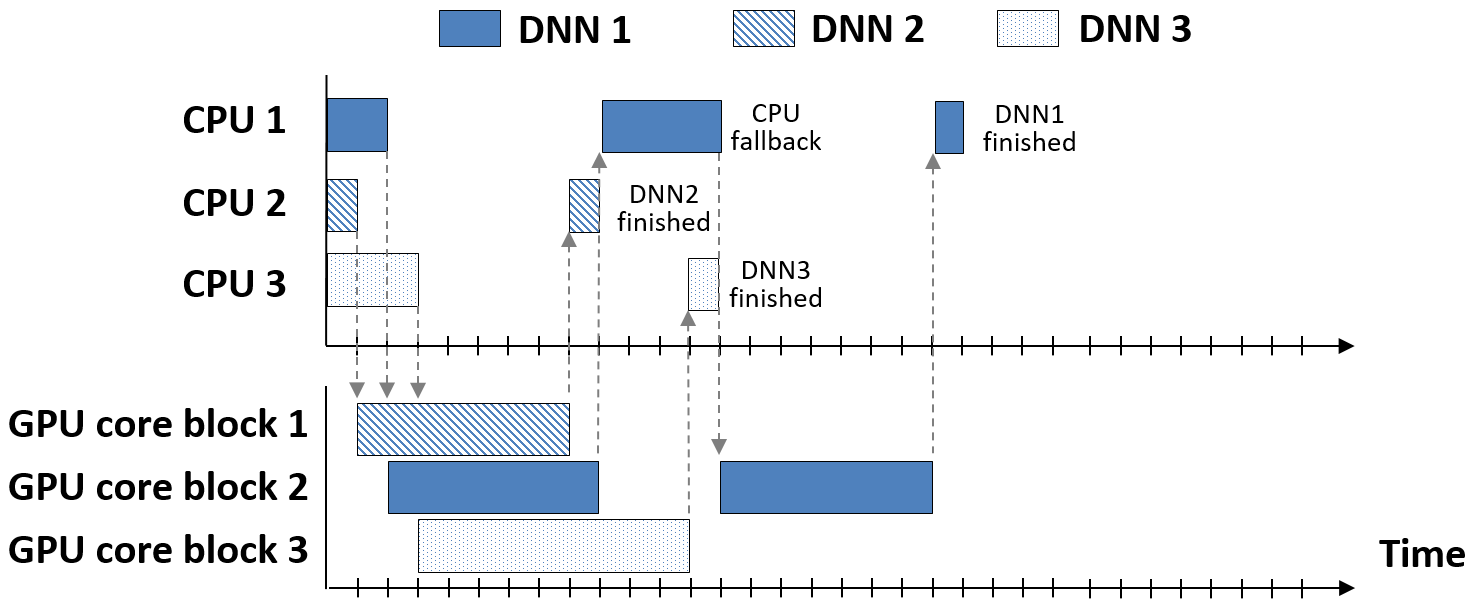 No architecture support on mobile GPUs
12
Apply Desktop GPU Scheduling?
Preemption
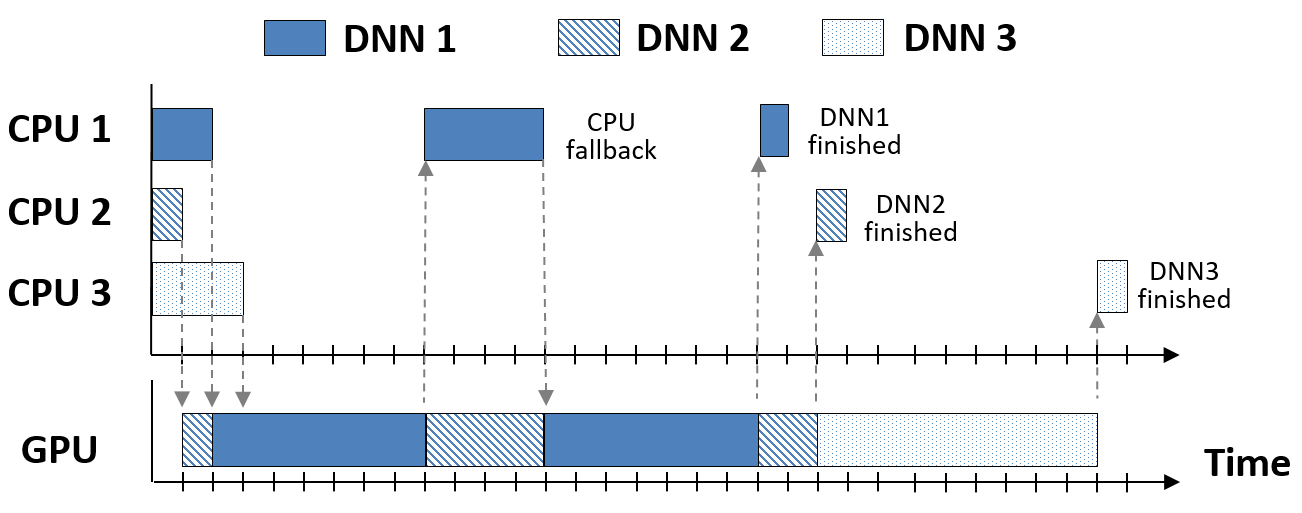 preempt
preempt
Challenging due to limited memory bandwidth
13
Proposed System: Heimdall
The first mobile GPU coordination platform for AR apps
Our approach: Pseudo-Preemption
When to trigger context switch?
Conventional preemption: regardless of the app context 
Pseudo-Preemption: only when a semantic unit of a task is finished
 large memory cost
 no additional cost
14
Task Partitioning: How Fine-Grained?
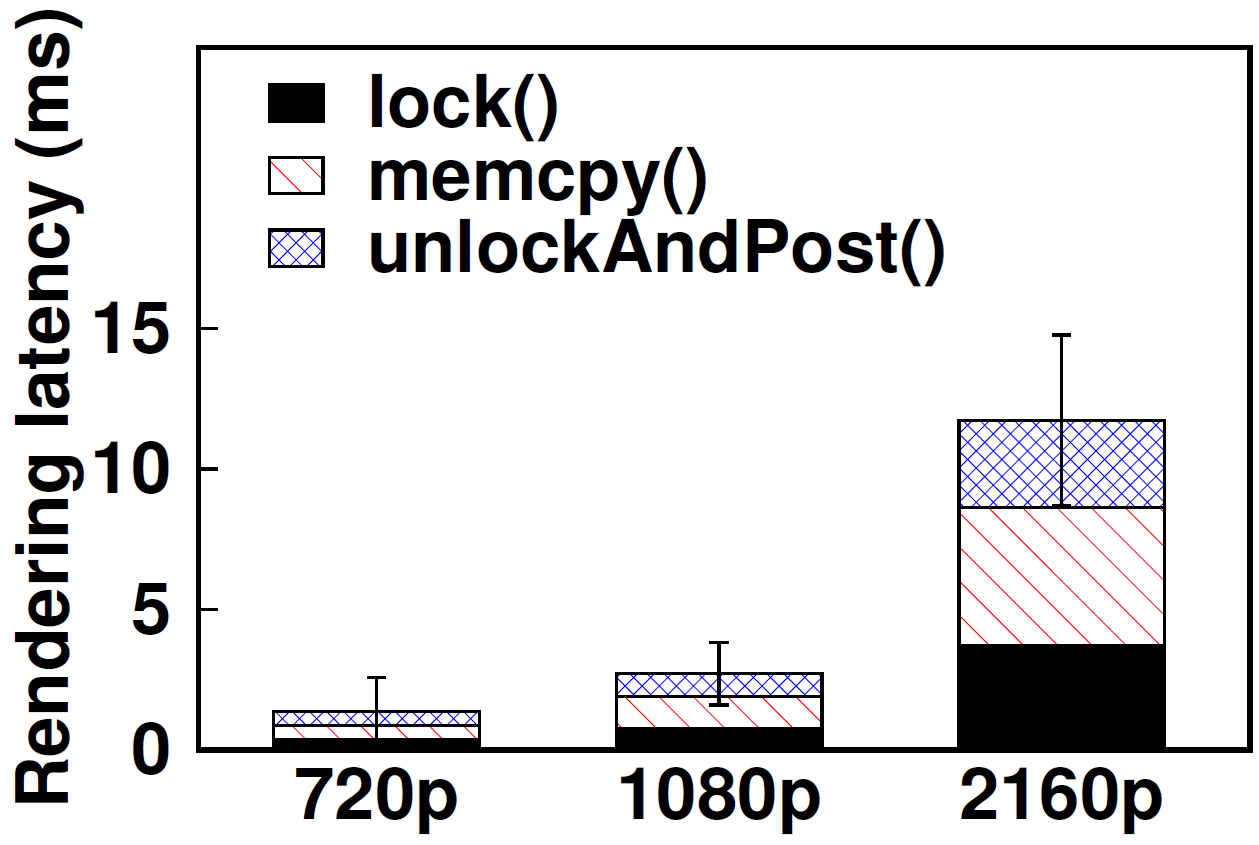 Rendering latencies are already small enough
15
Task Partitioning: How Fine-Grained?
DNN inference latencies are too bulky
16
Key: Dividing the Bulky DNNs
Operator-level latency
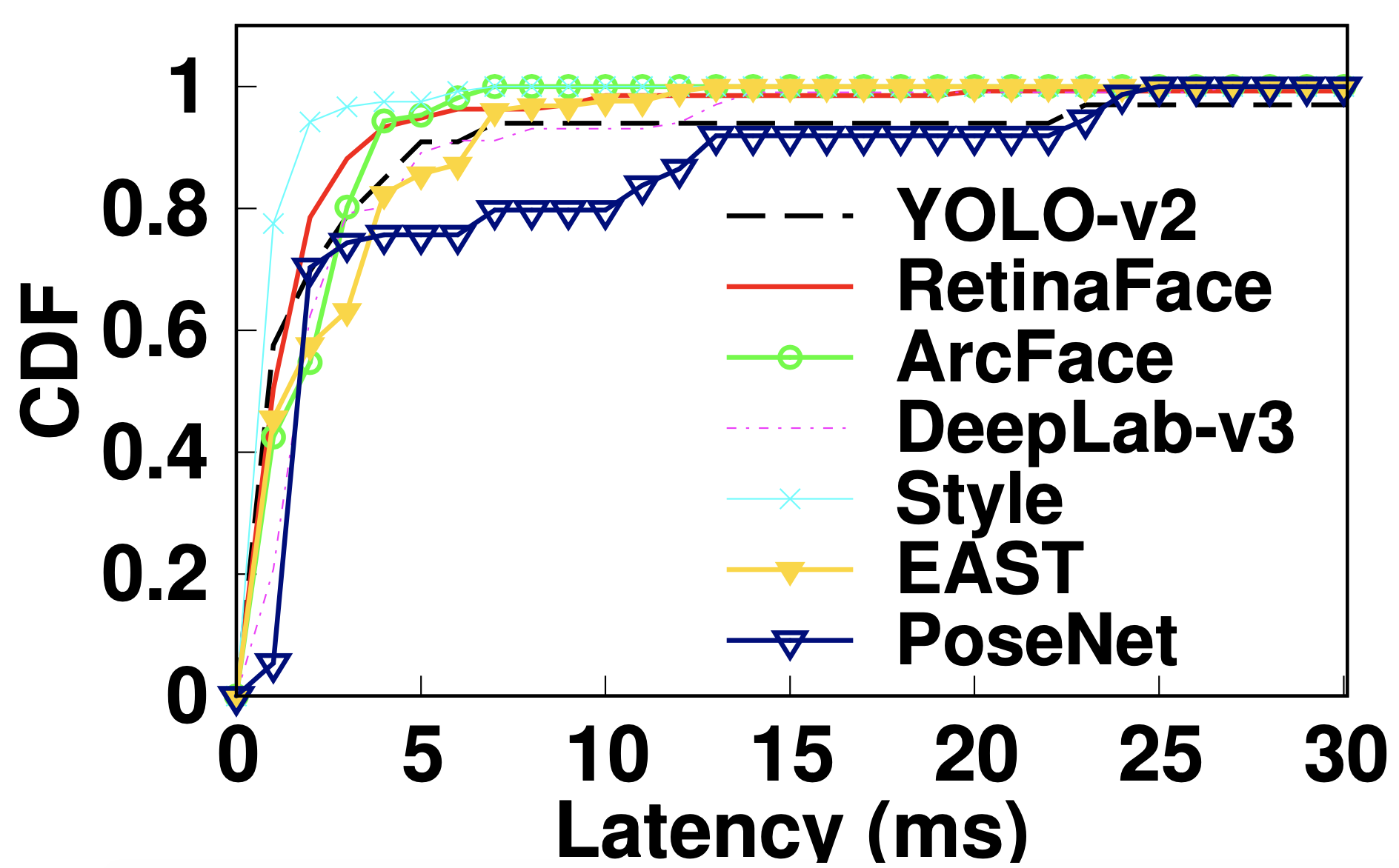 DNN model
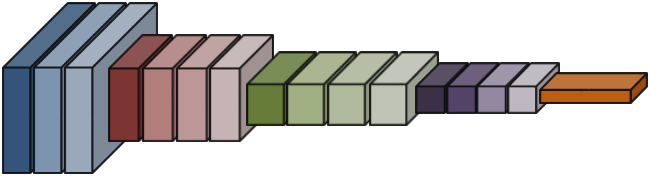 Conv1-1
Conv1-2
Pool1
Conv2-1
Conv2-2
Conv2-3
Pool2
Conv3-1
Conv3-2
Conv3-3
Conv3-4
Conv4-1
Conv4-2
Conv4-3
Conv4-4
FC1
DNNs can be divided into operators (89.8% runs in <5 ms)
17
Heimdall System Overview
Preemption-Enabling DNN Analyzer breaks down the DNNs into smaller units

Pseudo-Preemptive GPU Coordinator schedules concurrent GPU tasks
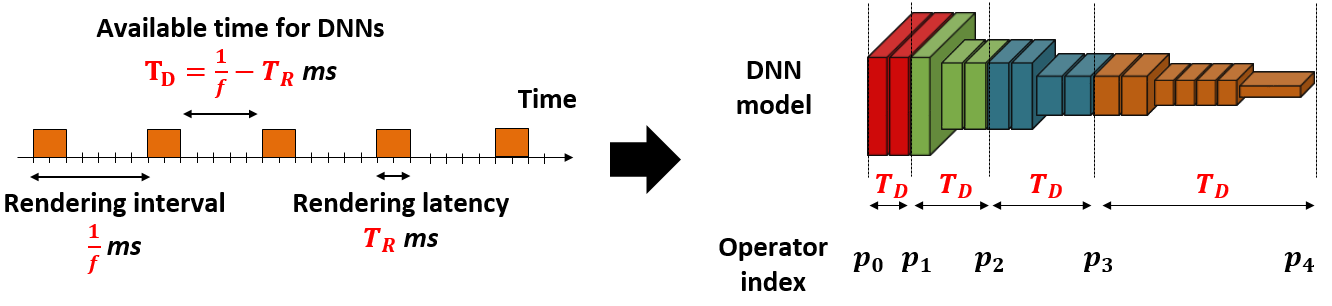 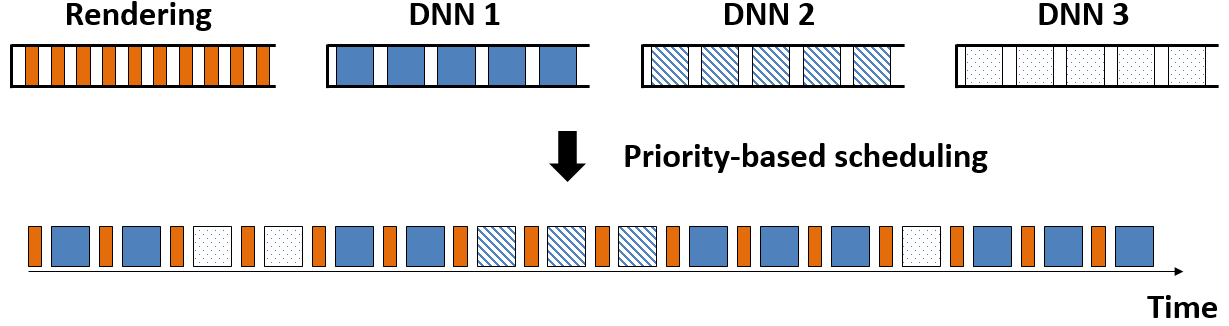 18
Preemption-Enabling DNN Analyzer
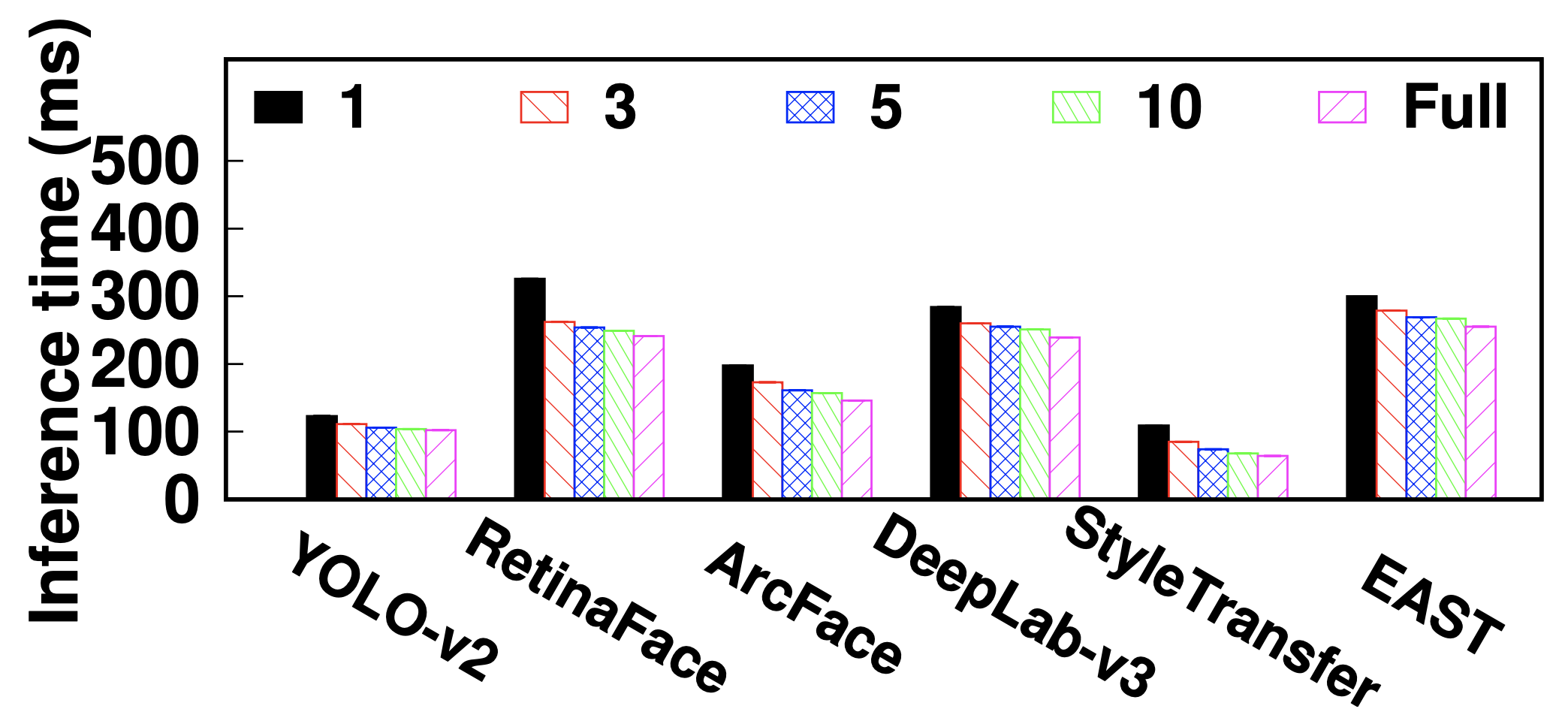 18%
18%
35%
35%
20%
70%
19
Preemption-Enabling DNN Analyzer
DNN
model
Time
Operator index
20
Pseudo-Preemptive GPU Coordinator
Design philosophy
Rendering: triggered at target frame rate
DNNs: priority-based scheduling between rendering events
Rendering
DNN 1
DNN 2
DNN 3
Priority-based scheduling
Time
21
Pseudo-Preemptive GPU Coordinator
How to compare the priority of DNNs at a given time?
    Utility function
Content variation utility (scene changes from last inference)
Latency utility (freshness of current inference)
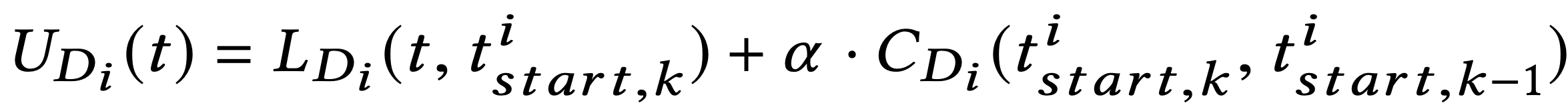 22
Pseudo-Preemptive GPU Coordinator
Coordination policies
MaxMinUtility: fairly allocate GPU resources



MaxTotalUtility: maximize overall utility sum
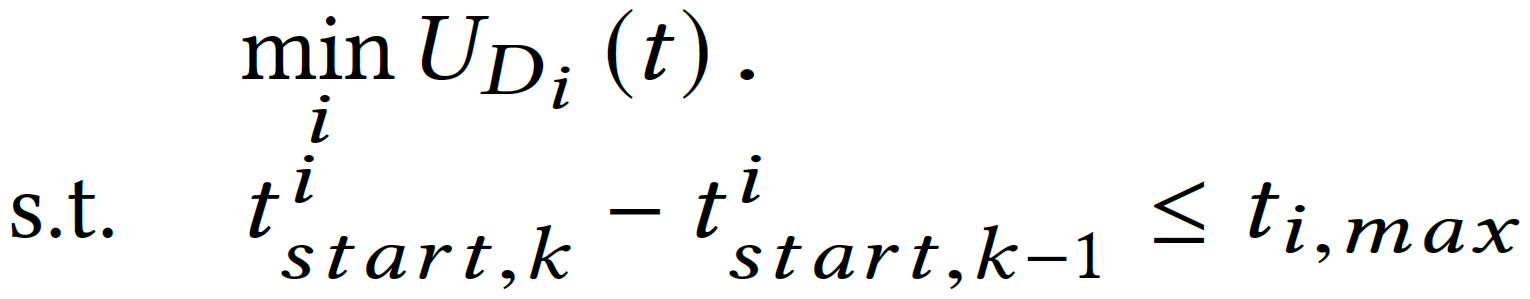 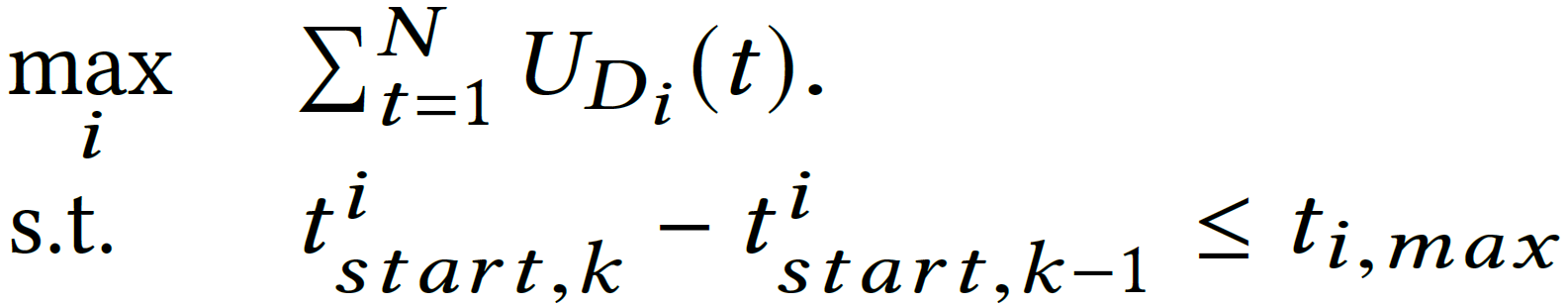 23
Evaluation Setup
Device: LG V50 (Qualcomm Adreno 640 GPU)
Framework: Xiaomi MACE (OpenCL-based)
Comparison schemes
Baseline multi-threading
Model-agnostic partitioning: clEvent.wait() after every 5 clEnqueueNDRangeKernel()
Application scenario
Immersive online shopping
App requirements
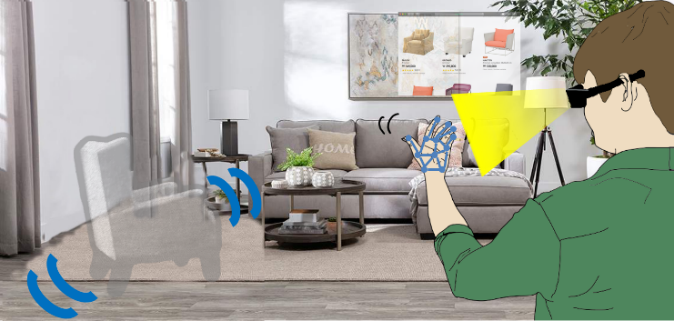 24
GPU Coordination Performance
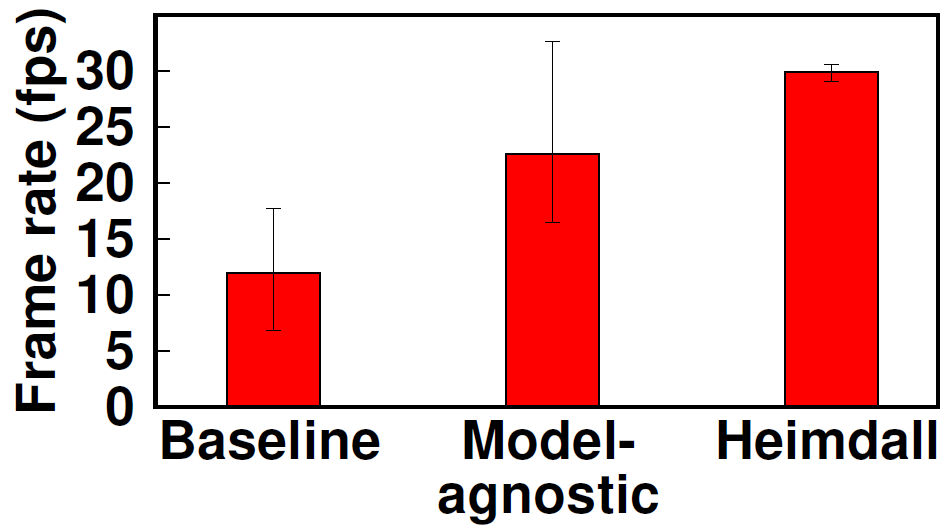 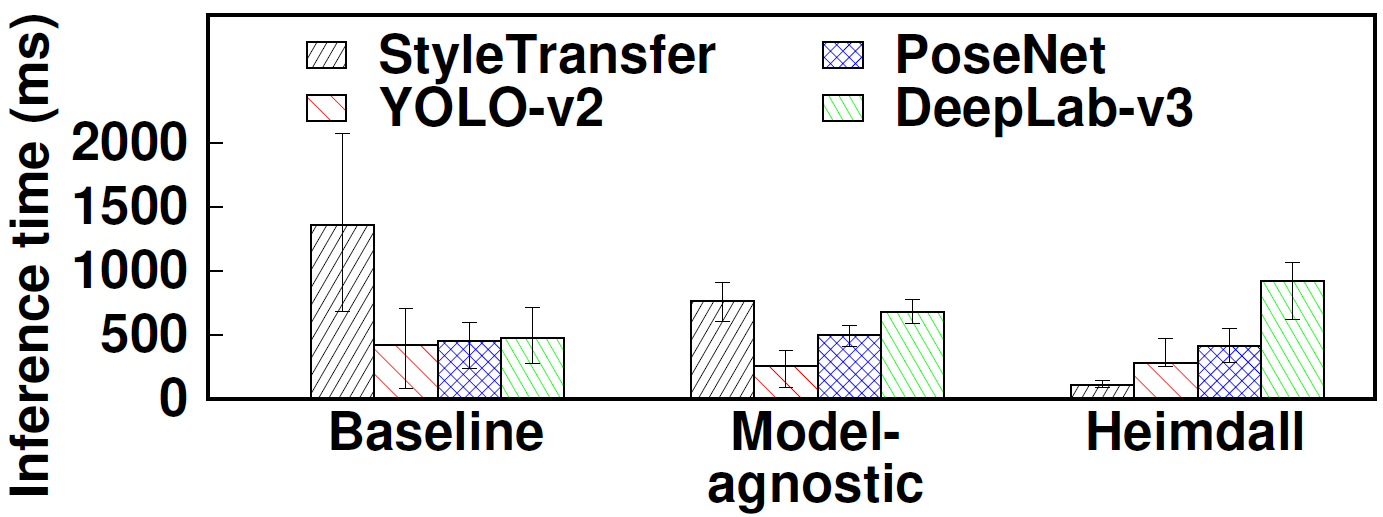 DeepLab-v3
StyleTransfer
Rendering frame rate
DNN inference latency
Heimdall enhances rendering frame rate from 12 to 30 fps, reduces worst-case DNN inference latency by up to 15×
25
Coordination Policy Comparison
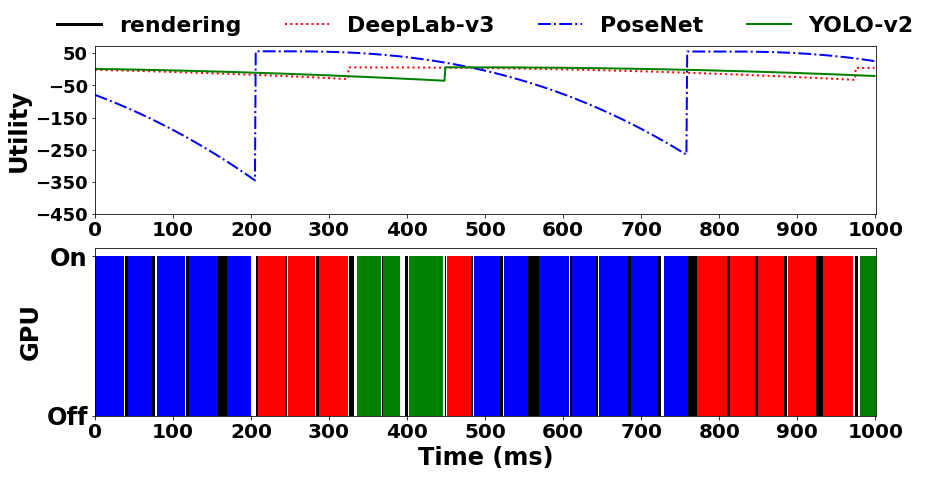 MaxMinUtility policy values fairness
26
Coordination Policy Comparison
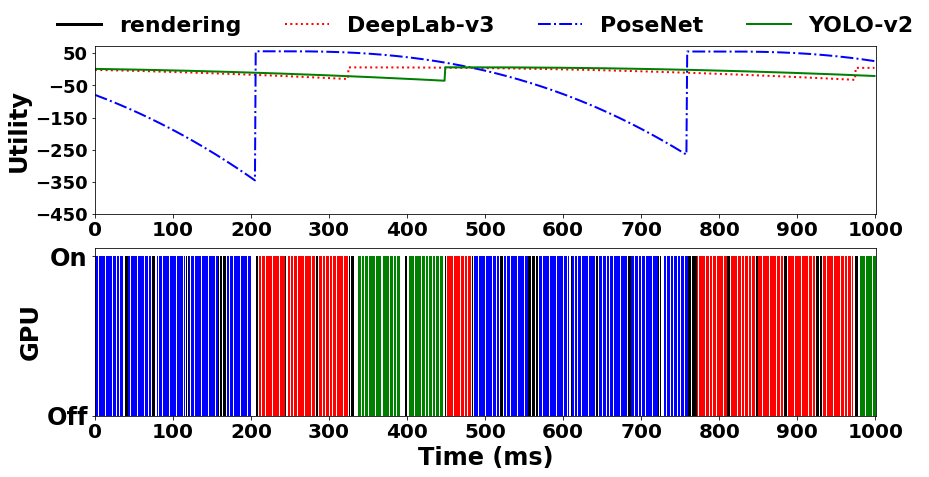 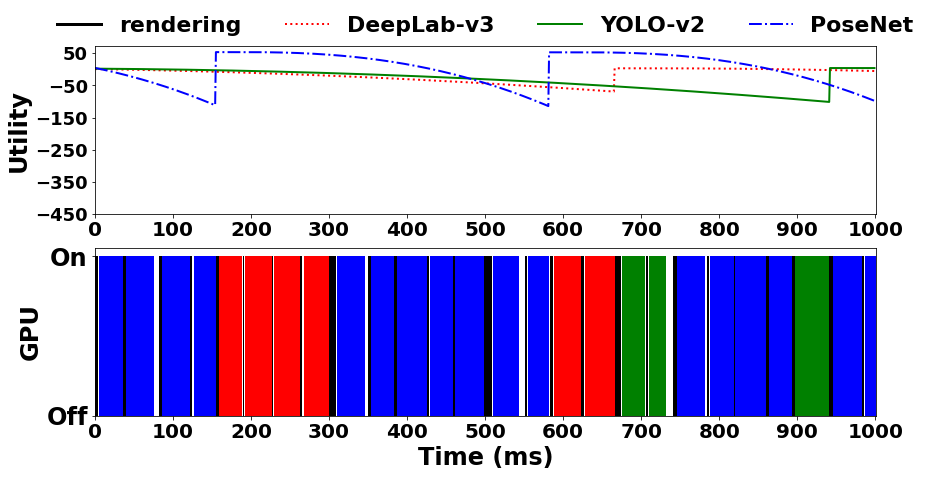 MaxTotalUtility policy values priority
27
Discussions
Is Heimdall generalizable to other mobile deep learning frameworks?
Yes, Heimdall does not require any OS or underlying system supports
Requires only marginal fixes to support partial graph inference
e.g., Google TensorFlow-Lite: Interpreter.Invoke() and Subgraph.Invoke()
28
Discussions
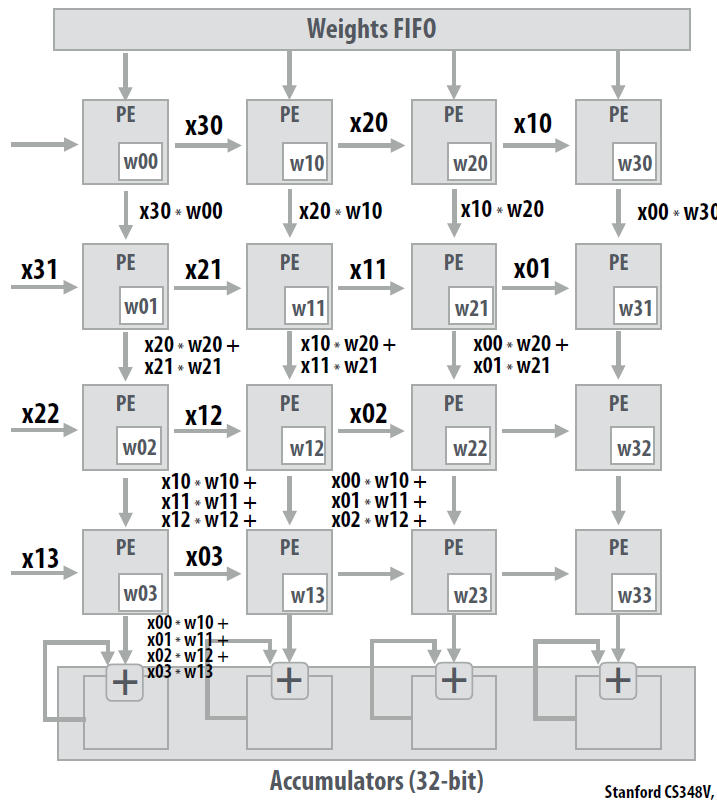 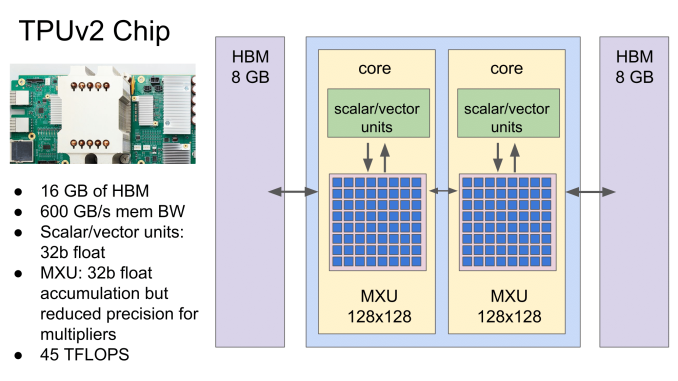 * Figure from Stanford CS348V
* Figure from Google
29
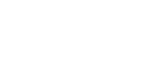 Summary
Juheon Yi and Youngki Lee, “Heimdall: Mobile GPU Coordination Platform for Augmented Reality Applications”
30